Reentry Court - District of Minnesota
Overview by 

Honorable Susan Richard Nelson, U.S. District Court Judge
Kito Bess, Chief U.S. Probation Officer
Manny Atwal, Assistant Federal Defender
Everett Ware, Reentry Court graduate
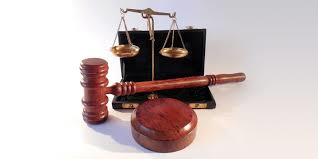 Reentry Court – District of Minnesota
In 2014, the District of Minnesota attended the U.S. Department of Justice Smart on Crime Workshop.  

Benefits from the Smart on Crime Workshop:
Collaborated with other judicial districts on evidence-based decisions regarding supervision interventions.
Birthplace for the concept of developing a problem solving court in the District of Minnesota.

With the support of the Bench, U.S. District Court Judges Susan Richard Nelson and Donovan W. Frank presided over our first Reentry Court in the District of Minnesota (November 2015)
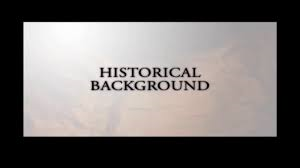 Reentry Court – District of Minnesota
Designed to reduce recidivism for high risk offenders as they transition into the community. 

Collaborative effort between the U.S. District Court, U.S. Attorney’s Office, Federal Defender’s Office, and U.S. Probation Office, along with community agencies.  

Provide participants with an alternative to traditional post-conviction supervision.

Engage in collaborative and intense community supervision over a period of 12 to 18 months (depending upon progress).
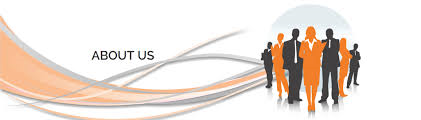 Reentry Court – District of Minnesota
Program Criteria
Reentry Court – District of Minnesota
Common Expectations:

Court attendance which varies based on phase
Establish and maintain residency in a sober living, stable, and supportive environment
Maintain legitimate employment
Random drug testing and treatment, if identified
No unexcused absences from program requirements (to include court sessions)
Maintain contact with court identified mentor
Comply with all respective conditions of supervision
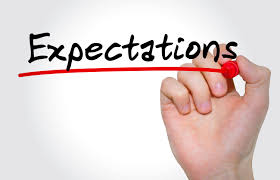 Reentry Court – District of Minnesota
Team Approach

Reentry court team meets to debrief on each participants progress or noncompliance.

Utilize community mentors to assist participants and advise of team of the participants’ progress

Where applicable, interact with treatment providers to also learn of their response to such programming

Intense supervision (i.e., increase contact) with the probation officer 

Frequent contact between the entire team and participant during reentry court sessions
Reentry Court – District of Minnesota
Evidence-Based Practices

Reliance on our Post Conviction Risk Assessment

Utilization of STARR Skill Sets

Address Risk/Needs through intervention techniques: Treatment Programs, Employment, Family Counseling, etc.

Use of Cognitive Behavioral Therapeutic Programming

Incentives/Rewards

Ongoing support via Family, Mentorship, Faith Based Organizations, etc.
Reentry Court – District of Minnesota
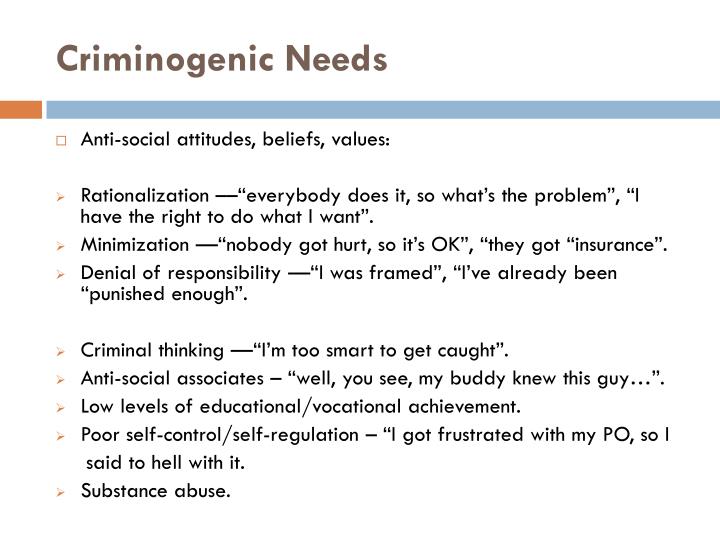 Eight Evidence-Based Principles For Effective Offender Intervention
Reentry Court – District of Minnesota
High risk offenders often face some or all the below barriers when releasing back into the community: 
Lengthy prison terms (some serve 10-20 year sentences)
Extensive criminal history
Limited or no employment history
Lack of housing
Substance abuse issues
Mental health issues (sometimes undiagnosed)
Limited transportation
Lack of pro-social support
Unstable families 
Unresolved legal issues
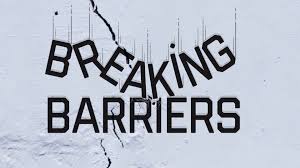 Reentry Court – District of Minnesota
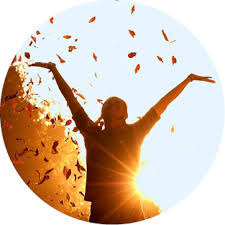 Incentives/ Rewards 
(Increasing Positive Reinforcement)

Phase Advancement results in reduced court sessions
Certificates and Gift Cards
Up to One year off of their supervision term
Lifestyle Change for the Participant and their Family
Reentry Court – District of Minnesota
Types of Non-compliance:  Drug use, Missed drug tests, New criminal behavior, etc.
Non-compliance is addressed swiftly by the Reentry Court Team   
Sanctions may include judicial reprimand, increased court sessions, community service, location monitoring, etc.   
Increase treatment sessions (or placement in treatment) with local providers, if the non-compliance is related.
Reentry court team review alternative options with the participant for the purpose of avoiding noncompliant behavior
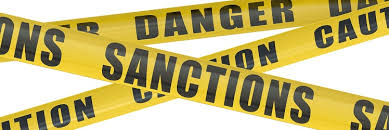 Reentry Court – District of Minnesota
Reentry Court Team members provide resources, employment opportunities, and other training opportunities for participants.  
Throughout the history of the program, the majority of participants are employed or unemployed for short periods of time.  
Pro Bono Institute – for the past year, the Pro Bono Institute has volunteered their services for Reentry Court participants. The participants do not have the financial means to hire an attorney for various matters impacting their lives. To date, they have had several different attorneys represent participants with cases involving child support, child custody, and driver’s license issues.
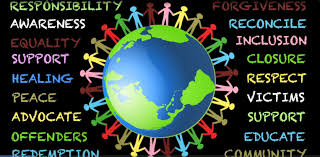 Reentry Court – District of Minnesota
The Second Chance Act of 2007 was enacted to provide funding for treatment, equipment and emergency housing, corrective and preventative guidance and training, and other rehabilitative services designed to protect the public and promote the successful reentry of the offender into the community. 
Funding from the Second Chance Act assists participants with equipment, transportation, and services tied to Reentry Court.
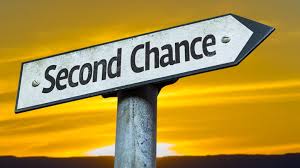 Reentry Court – District of Minnesota
Other than graduation from Reentry Court, success for participants comes in various forms:
Extended periods of sobriety
Establishing their own residence
Maintaining stable employment
Reestablishment of family relationships
Regular interaction with prosocial peers
A positive outlook toward their future
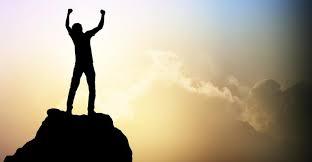